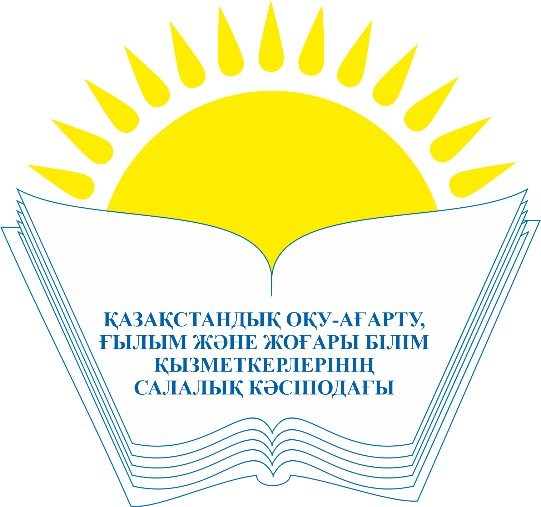 ЕҢБЕК ҚАТЫНАСТАРЫН РЕТТЕУДЕГІ ӘЛЕУМЕТТІК ӘРІПТЕСТІК ТУРАЛЫ САЛАЛЫҚ КЕЛІСІМНІҢ РӨЛІ
Қазақстан Республикасының Еңбек кодекстің қолданылу аясы:
      1) еңбек қатынастарын;
      2) еңбек қатынастарымен тікелей байланысты;
      3) әлеуметтік әріптестік;
      4) еңбек қауіпсіздігі және еңбекті қорғау жөніндегі қатынастарды реттейді.
( ҚР Еңбек кодексі 8 б. 1т. )
ӘЛЕУМЕТТІК ӘРІПТЕСТІК – жұмыскерлер (жұмыскерлердің өкілдері), жұмыс берушілер (жұмыс берушілердің өкілдері), мемлекеттік органдар арасындағы еңбек қатынастарын және еңбек қатынастарымен тікелей байланысты өзге де қатынастарды, сондай-ақ әлеуметтік-экономикалық қатынастарды реттеу мәселелері бойынша олардың мүдделерін келісуді қамтамасыз етуге бағытталған, тең құқықты ынтымақтастыққа негізделген өзара қатынастар жүйесі
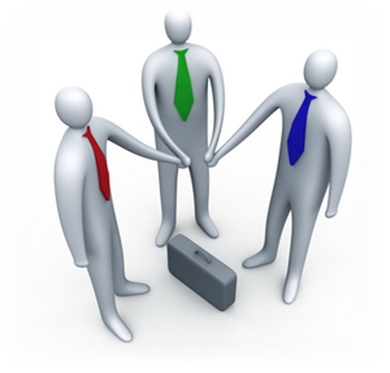 (ҚР Еңбек кодексі 1 б.  1т. 7) т. )
(«Кәсiптiк одақтар туралы» ҚРЗ 1б. 1 т. 2) т.)
2
БАС, САЛАЛЫҚ, ӨҢІРЛІК 
     келісім -
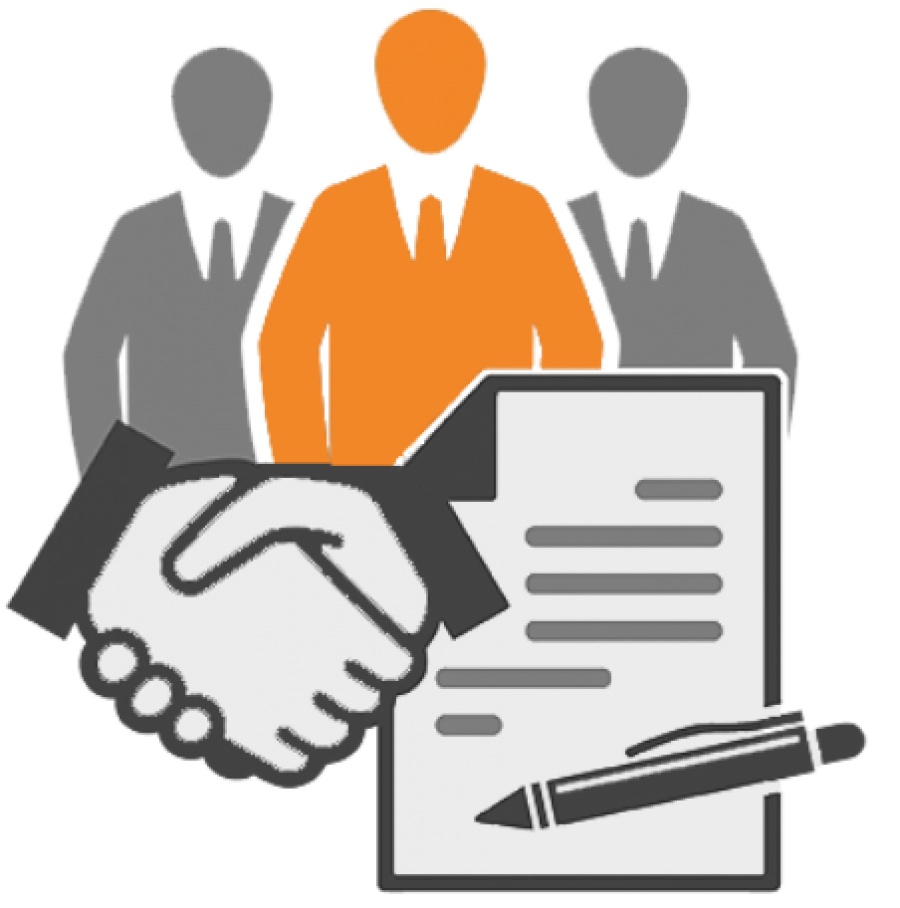 тараптардың республикалық, салалық және өңірлік деңгейлердегі жұмыскерлер үшін мазмұнын және еңбек жағдайларын, жұмыспен қамтуды және әлеуметтік кепілдіктерді белгілеу жөніндегі міндеттемелерін айқындайтын әлеуметтік әріптестік тараптарының арасында жасалатын жазбаша келісім нысанындағы құқықтық акт.
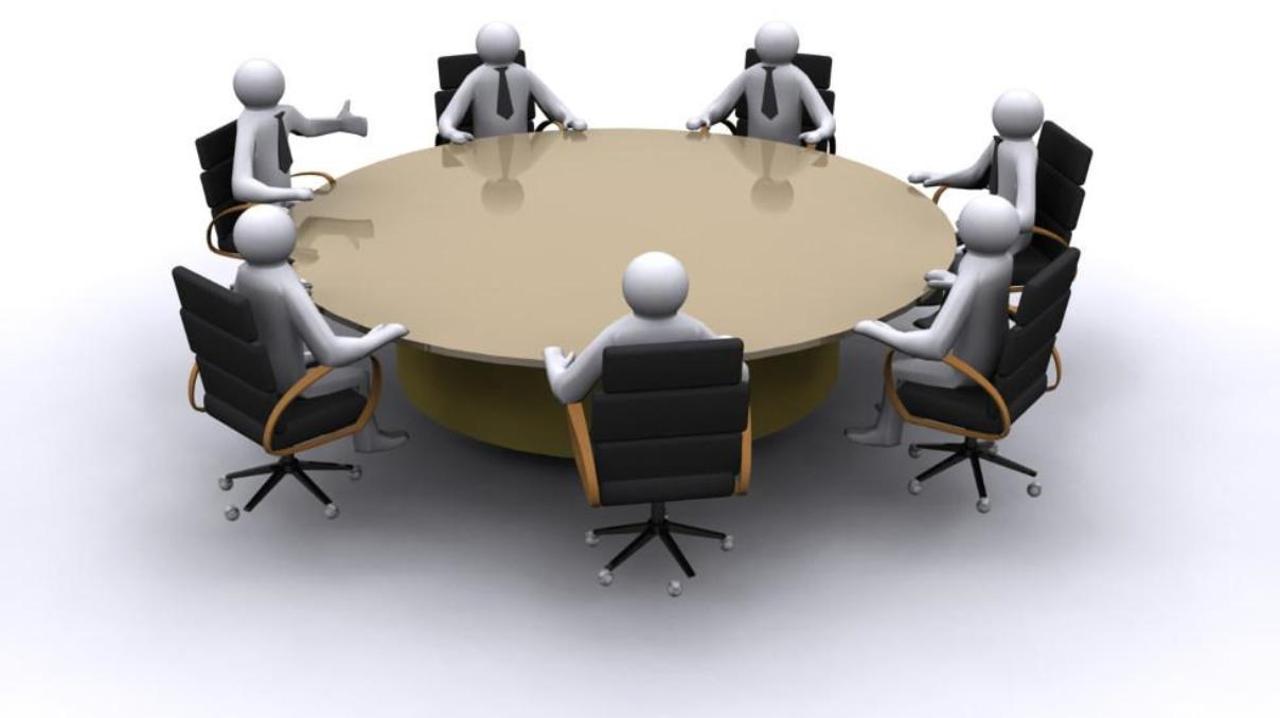 ( ҚР Еңбек кодексі 1б. 1т. 8) т.)
3
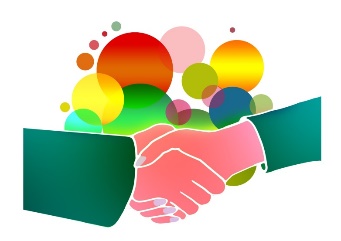 ӘЛЕУМЕТТІК ӘРІПТЕСТІК 
ӘЛЕУМЕТТІК ӘРІПТЕСТІК ОРГАНДАРЫ АРҚЫЛЫ ТАРАПТАРДЫҢ ӨЗАРА ІС-ҚИМЫЛЫ НЫСАНЫНДА ҚАМТАМАСЫЗ ЕТІЛЕДІ:
1) республикалық деңгейде
әлеуметтік әріптестік пен әлеуметтік және еңбек қатынастарын реттеу жөніндегі республикалық үшжақты комиссия (бұдан әрі – республикалық комиссия);
2) САЛАЛЫҚ ДЕҢГЕЙДЕ
әлеуметтік әріптестік пен әлеуметтік және еңбек қатынастарын реттеу жөніндегі салалық комиссиялар (бұдан әрі – салалық комиссия);
3) ӨҢІРЛІК (ОБЛЫСТЫҚ, ҚАЛАЛЫҚ, АУДАНДЫҚ) ДЕҢГЕЙДЕ
әлеуметтік әріптестік пен әлеуметтік және еңбек қатынастарын реттеу жөніндегі облыстық, қалалық, аудандық комиссиялар (бұдан әрі – өңірлік комиссия) әлеуметтік әріптестік органдары арқылы тараптардың өзара іс-қимыл жасасуы нысанында;
4) ҰЙЫМДАР ДЕҢГЕЙІНДЕ
Қазақстан Республикасы заңнамасының негізінде жұмыскерлердің өкілдері мен жұмыс берушінің арасында еңбек саласындағы өзара нақты міндеттемелерді белгілейтін ұжымдық шарттар нысанында қамтамасыз етеді.
4
(ҚР Еңбек кодексі 147 б. 2 т.)
Әлеуметтік әріптестікті ұйымдастыру
Әлеуметтік әріптестікті ұйымдастыруды қамтамасыз ету:
1) РЕСПУБЛИКАЛЫҚ ДЕҢГЕЙДЕ - еңбек жөніндегі уәкілетті мемлекеттік органға;

2) САЛАЛЫҚ ДЕҢГЕЙДЕ – тиiстi қызмет салаларының уәкiлеттi мемлекеттік органдарына;
3) ӨҢІРЛІК ДЕҢГЕЙДЕ – тиісті әкімшілік-аумақтық бірліктің жергілікті атқарушы органдарына жүктеледі.
(ҚР Еңбек кодексі  148 б. 2 т. )
5
Әлеуметтік серіктестік жүйесі
6
(ҚР Еңбек кодексі 152 б.)
ЖҰМЫС БЕРУШІНІҢ МІНДЕТІ
Қазақстан Республикасы еңбек заңнамасының, келісімдердің, ұжымдық, еңбек шарттарының, өзі шығарған актілердің талаптарын сақтауға міндетті.
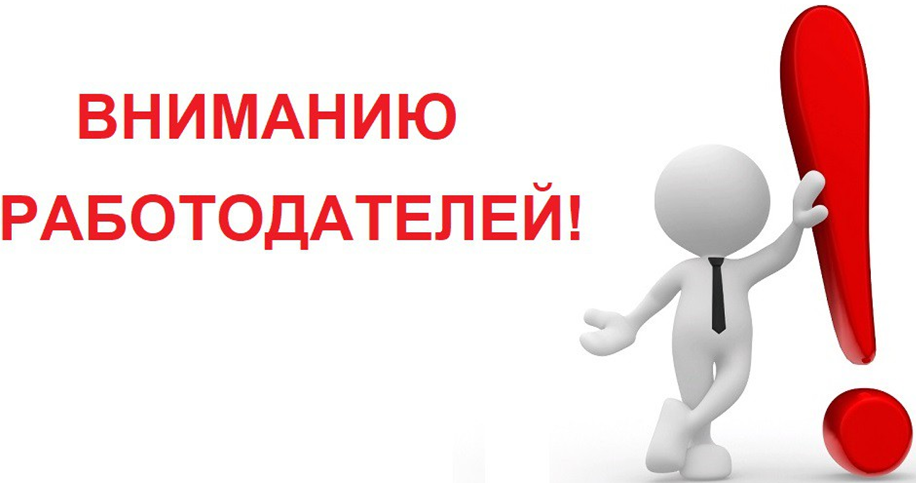 (ҚР Еңбек кодексі 23 б. 2т. 1)т. )
7
Әлеуметтік әріптестік келісімдерінің қолданылуы, олардың орындалуын бақылау және тараптардың жауаптылығы
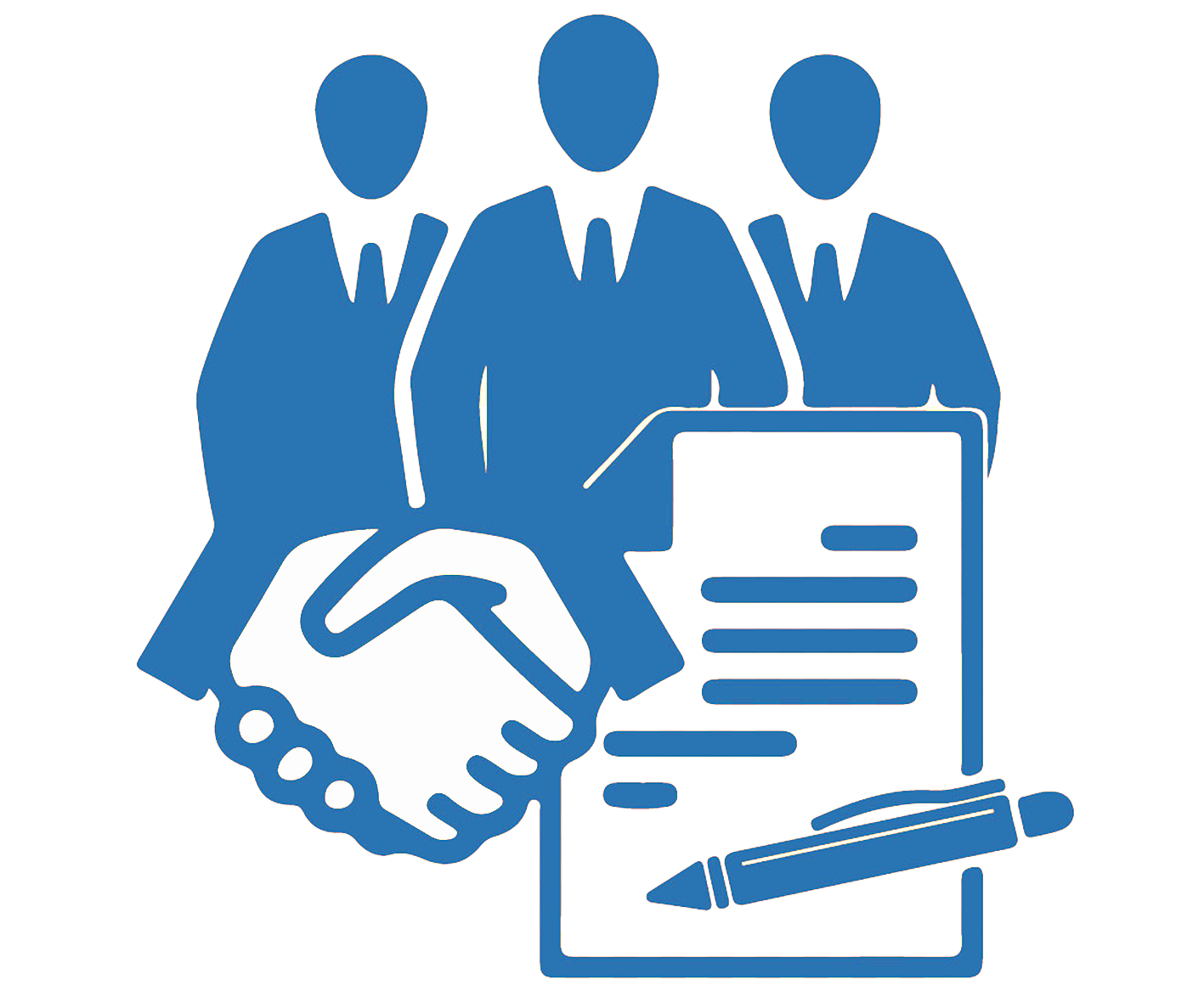 3. Өңірлік келісімнің күші тиісті әкімшілік-аумақтық бірліктің жергілікті атқарушы органдарына, жұмыс берушілеріне, жұмыскерлеріне және олардың өкілдеріне қолданылады
2. Салалық келісімнің күші тиісті қызмет саласының мемлекеттік органдарына, тиісті саланың жұмыс берушілеріне, жұмыскерлеріне және олардың өкілдеріне қолданылады.
7. Тараптар өкілдерінің келісім жасасу, өзгерту, толықтыру жөніндегі келіссөздерге қатысудан жалтаруы немесе келісім жасасудан негізсіз бас тартуы, келіссөздер жүргізу мерзімдерін бұзуы және тиісті комиссияның жұмысын қамтамасыз етпеуі, келіссөздер жүргізу және келісімдер ережелерінің сақталуын бақылауды жүзеге асыру үшін қажетті ақпаратты бермеуі, сол сияқты олардың талаптарын бұзуы немесе орындамауы Қазақстан Республикасының заңдарында белгіленген жауаптылыққа әкеп соғады.
8
( ҚР Еңбек кодексі 154 б.)
Ұжымдық шарт, келiсiм жасасу жөнiнде заңнама ТАЛАПТАРЫН БҰЗУ
2. Ұжымдық шарт, келiсiм жасасудан негiзсiз бас тарту –
1. Ұжымдық шартты, келiсiмдi жасасу, өзгерту немесе толықтыру жөнiндегi келiссөздерге қатысудан жалтару немесе көрсетілген келiссөздердi жүргiзу мерзiмдерiн бұзу, тиiстi комиссияның жұмысын тараптар айқындаған мерзiмдерде қамтамасыз етпеу –
ұжымдық шарт, келiсiм жасасуға уәкiлеттiк берілген тұлғаларға 400 (төрт жүз) АЕК мөлшерiнде айыппұл салуға әкеп соғады.
келiссөздер жүргiзуге уәкiлеттiк берілген тұлғаларға 400 (төрт жүз) АЕК мөлшерiнде айыппұл салуға әкеп соғады.
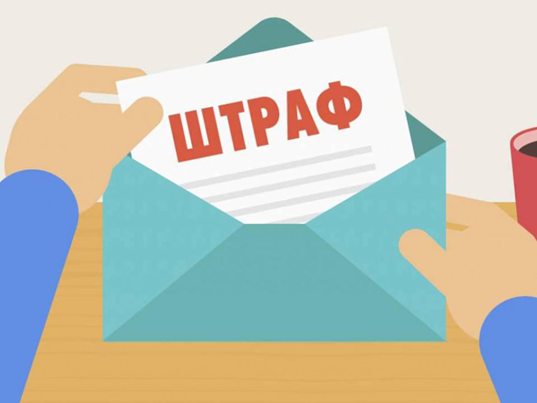 9
«Әкімшілік құқық бұзушылық туралы» ҚРК 97 б.
Ұжымдық шарт, келiсiм жасасу жөнiнде заңнама ТАЛАПТАРЫН БҰЗУ
4. Ұжымдық келiссөздер жүргiзуге және ұжымдық шарттардың, келiсiмдердiң орындалуын бақылауды жүзеге асыруға қажеттi ақпаратты бермеу –
3. Ұжымдық шарт, келiсiм бойынша міндеттемені орындамау немесе бұзу –
ұжымдық шарт, келiсiм бойынша мiндеттемелердiң орындалмауына кiнәлi тұлғаларға 400 (төрт жүз) АЕК мөлшерiнде айыппұл салуға әкеп соғады.
ақпараттың берiлмеуiне кiнәлi тұлғаларға 80 (сексен) АЕК мөлшерiнде айыппұл салуға әкеп соғады.
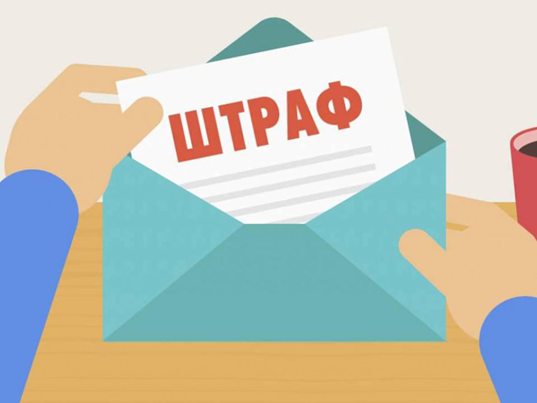 10
«Әкімшілік құқық бұзушылық туралы» ҚРК 97 б.
ӘЛЕУМЕТТІК ӘРІПТЕСТІК ТУРАЛЫ САЛАЛЫҚ КЕЛІСІМ
Салалық келісім КЕЛЕСІ нормаларға негізделген
Қазақстан Республикасының Конституциясы;
ҚР Еңбек кодексі;
Қазақстан Республикасының Заңдары:
- «Білім туралы»;
- «Ғылым туралы»;
- «Педагог мәртебесі туралы»;
- «Кәсiптiк одақтар туралы»;
- «Қоғамдық бiрлестiктер туралы»;
- «Коммерциялық емес ұйымдар туралы»;
Жарғы және ҚР басқа да заңнамалық актілері.
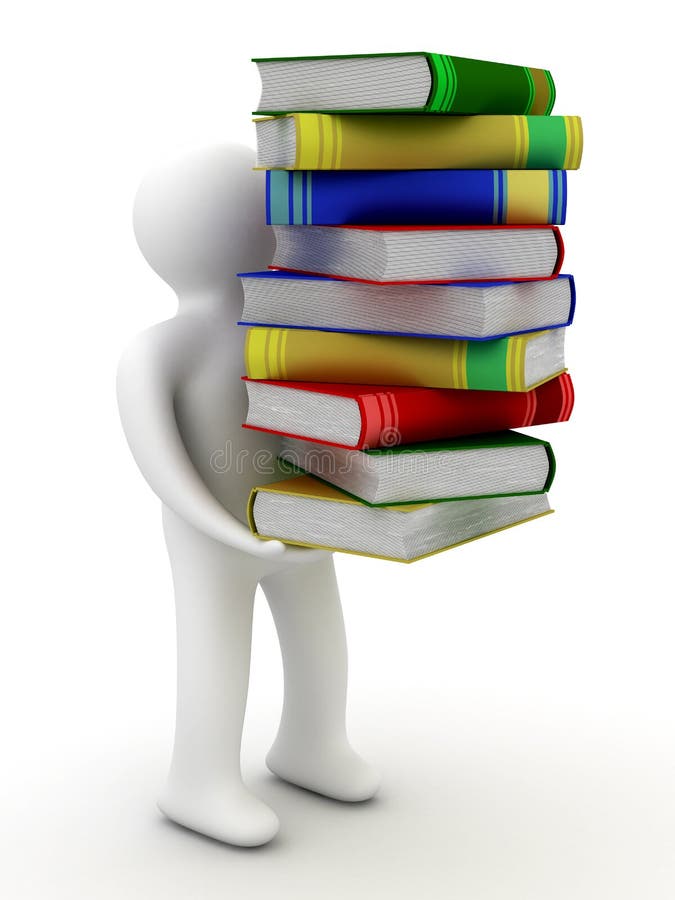 12
Келісімдерді дайындау жөнінде келіссөздер жүргізу құқығы
1. Әлеуметтік әріптестіктің кез келген тарапы келісімді әзірлеу, оның мазмұны, оны жасасу, өзгерту, толықтыру жөніндегі келіссөздердің бастамашысы болуға құқылы.
2. Республикалық, салалық, өңірлік деңгейлерде жұмыскерлер мен жұмыс берушілер уәкілеттік берген бірнеше өкіл болса, олардың әрқайсысына өздері өкілдік ететін жұмыскерлер мен жұмыс берушілер санына байланысты пропорционалды өкілдік ету қағидаты негізінде келіссөздер жүргізу құқығы беріледі.
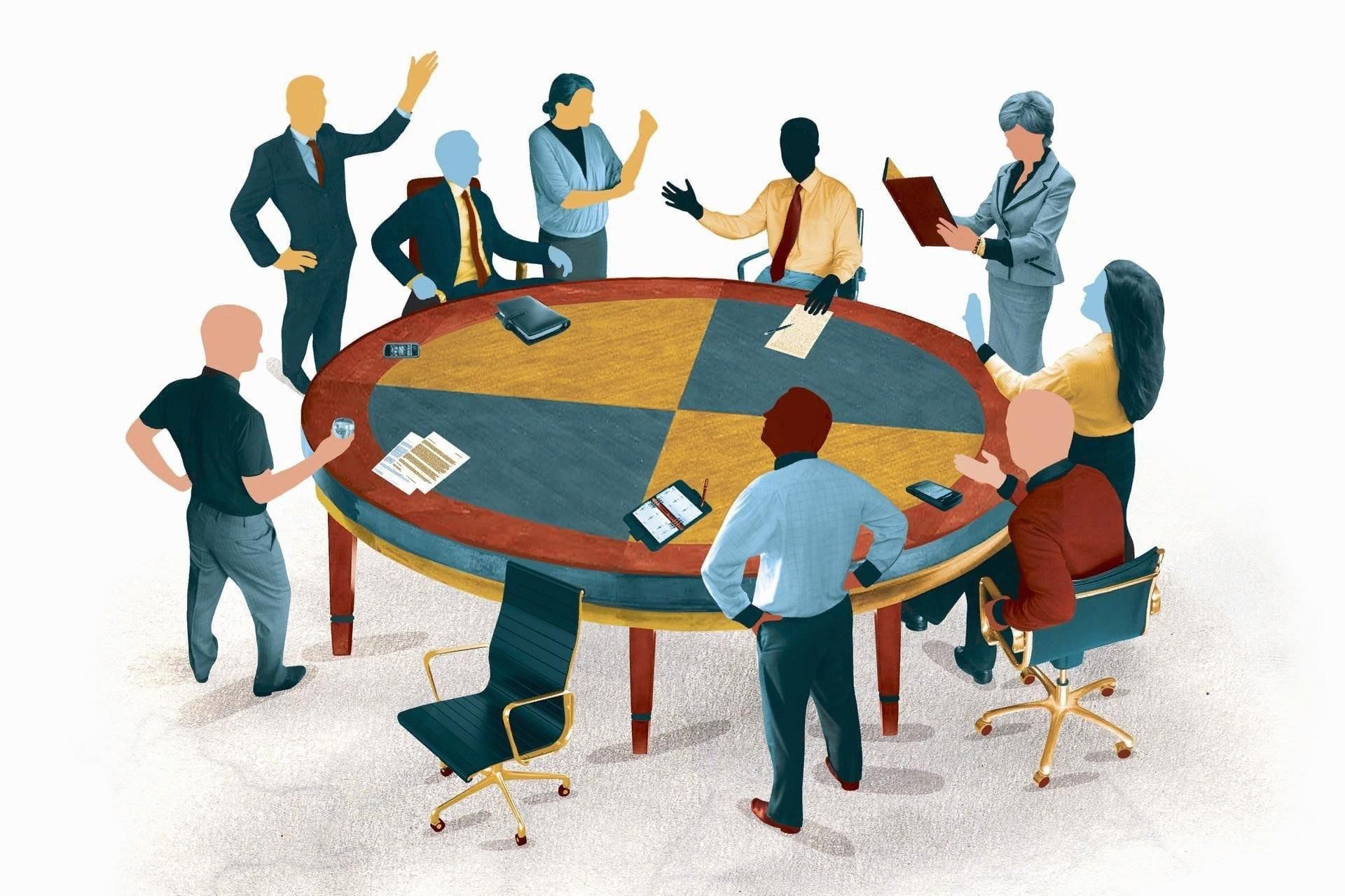 13
(  ҚР Еңбек кодексі 149 б. )
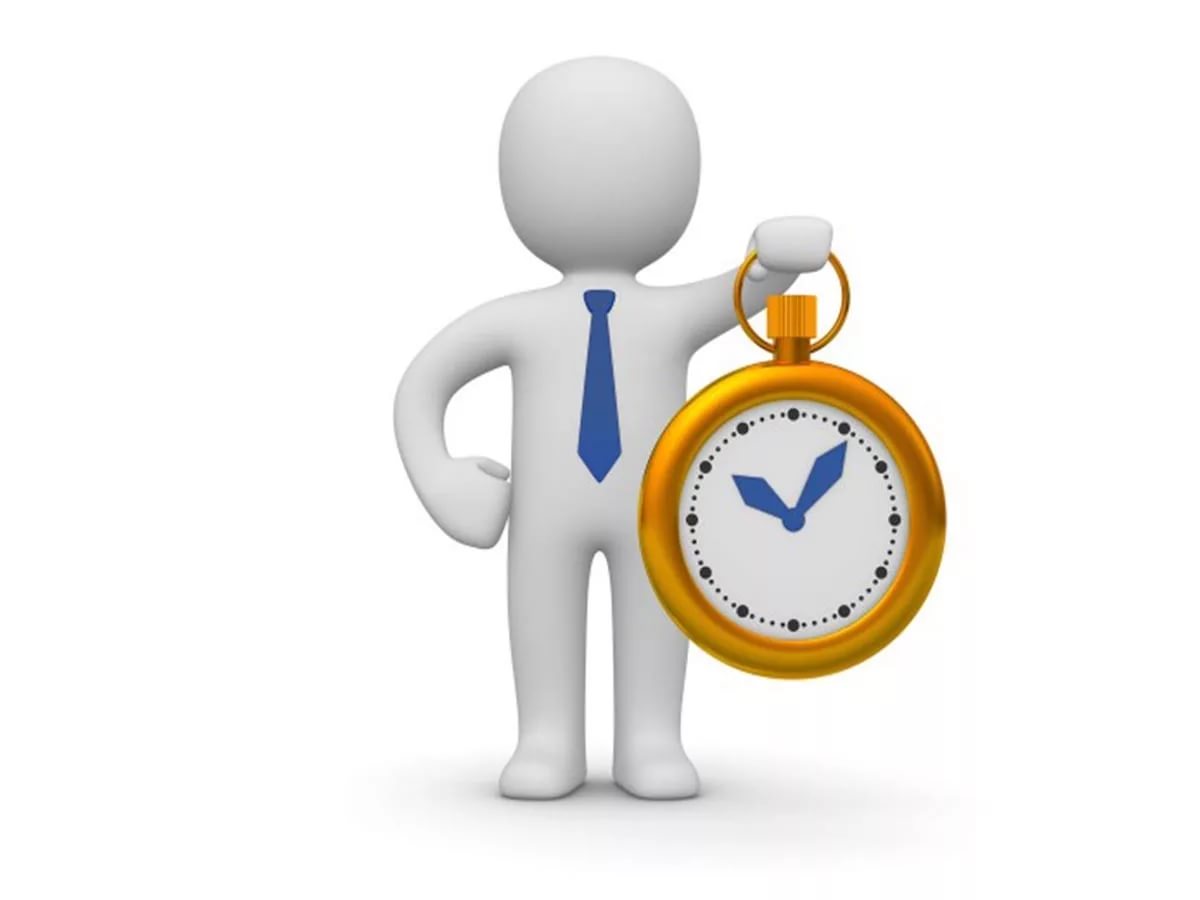 Келіссөздер жүргізу, келісімдер әзірлеу және жасасу тәртібі
1. Екінші тараптан келіссөздерді бастау туралы жазбаша ұсыныстар алған тараптар күнтізбелік 10 күн ішінде оларды қарауға және келіссөздерге кірісуге міндетті.
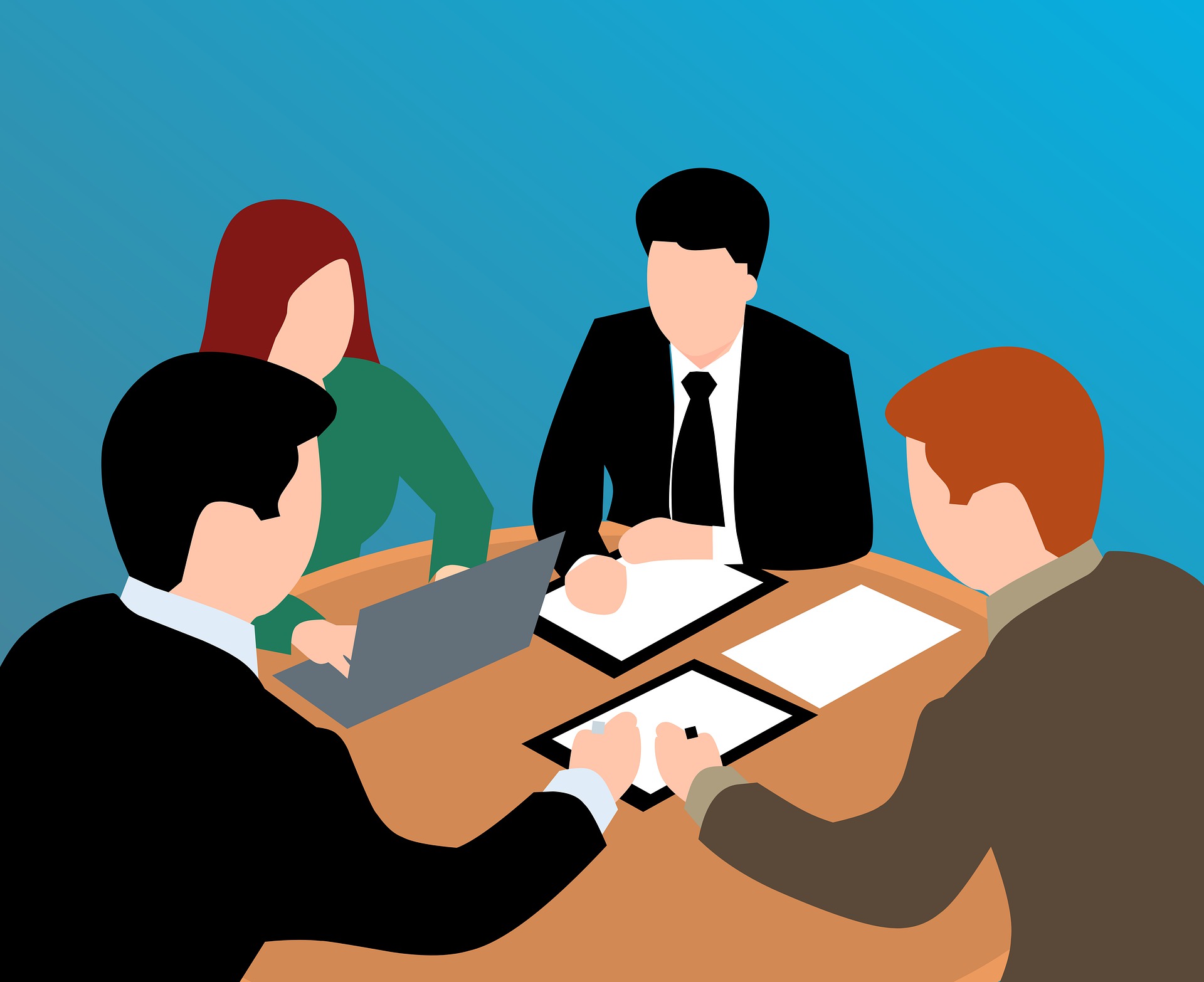 2. Келіссөздер жүргізу тәртібін, келісімдерді әзірлеу және жасасу мерзімдерін, сондай-ақ оларға өзгерістер мен толықтырулар енгізуді комиссиялар бекітеді.
3. Келісімдер оларға тараптар қол қойған кезден бастап не келісімдерде белгіленген күннен бастап күшіне енеді. Келісімдердің барлық қосымшалары олардың ажырамас бөлігі болып табылады және солармен бірдей заңдық күшке ие болады.
14
( ҚР Еңбек кодексі 150 б. )
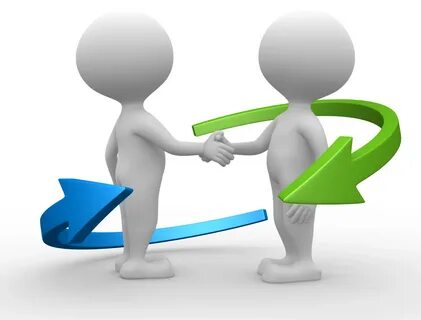 Келіссөздер жүргізу, келісімдер әзірлеу және жасасу тәртібі
4. Келісімнің қолданылу мерзімі тараптардың келісімі бойынша не жаңа келісім қабылданғанға дейін белгіленеді, бірақ үш жылдан аспауға тиіс.
5. Жұмыскерлерге бір мезгілде бірнеше келісімдердің күші қолданылған жағдайларда, жұмыскерлердің жазбаша өтініштері болған кезде келісімдердің жұмыскерлер үшін неғұрлым қолайлы шарттары қолданылады.
7. Бас, салалық, өңірлік келісімдер әлеуметтік әріптестік тараптары өкілдерінің қолтаңбасымен бекітіледі.
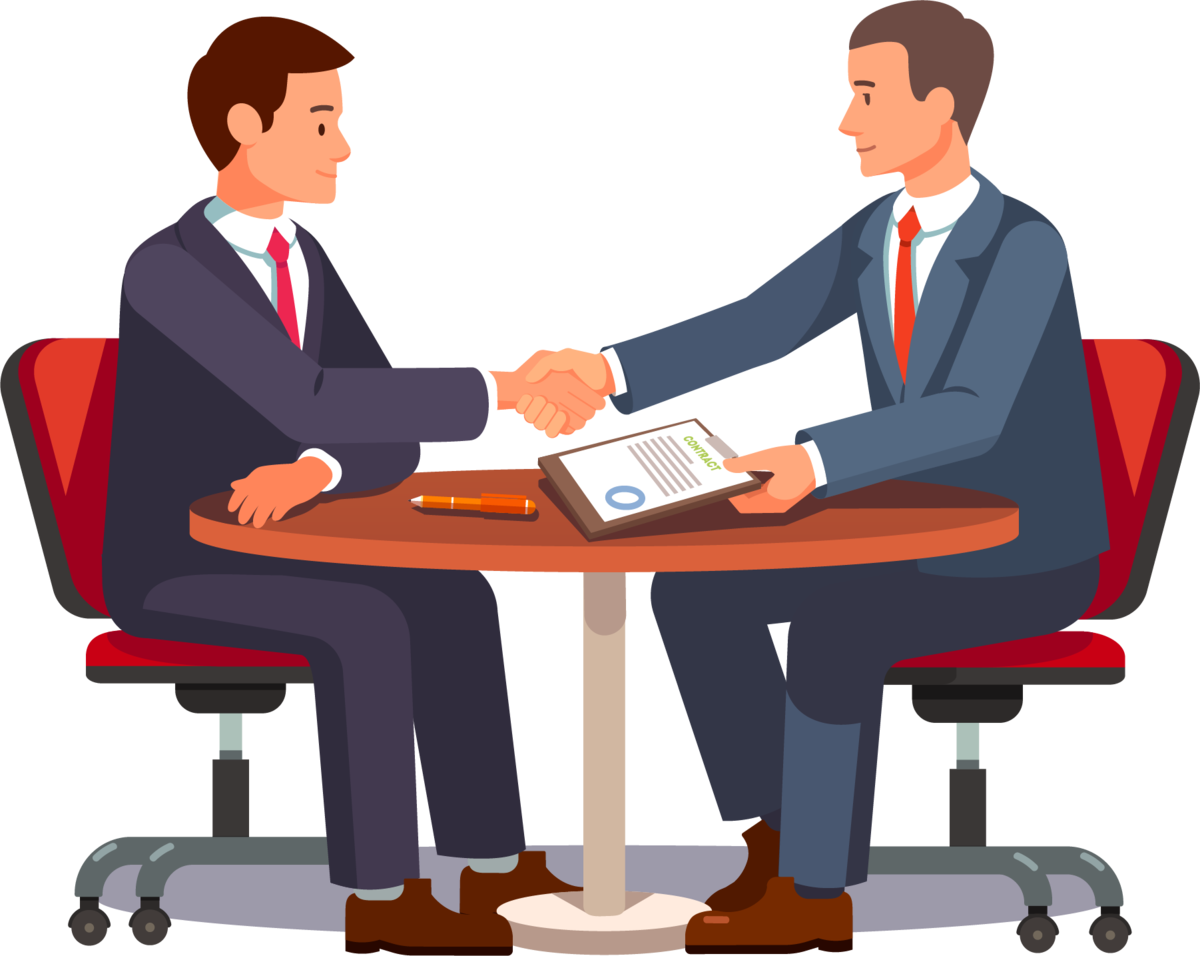 15
( ҚР Еңбек кодексі 150 б. )
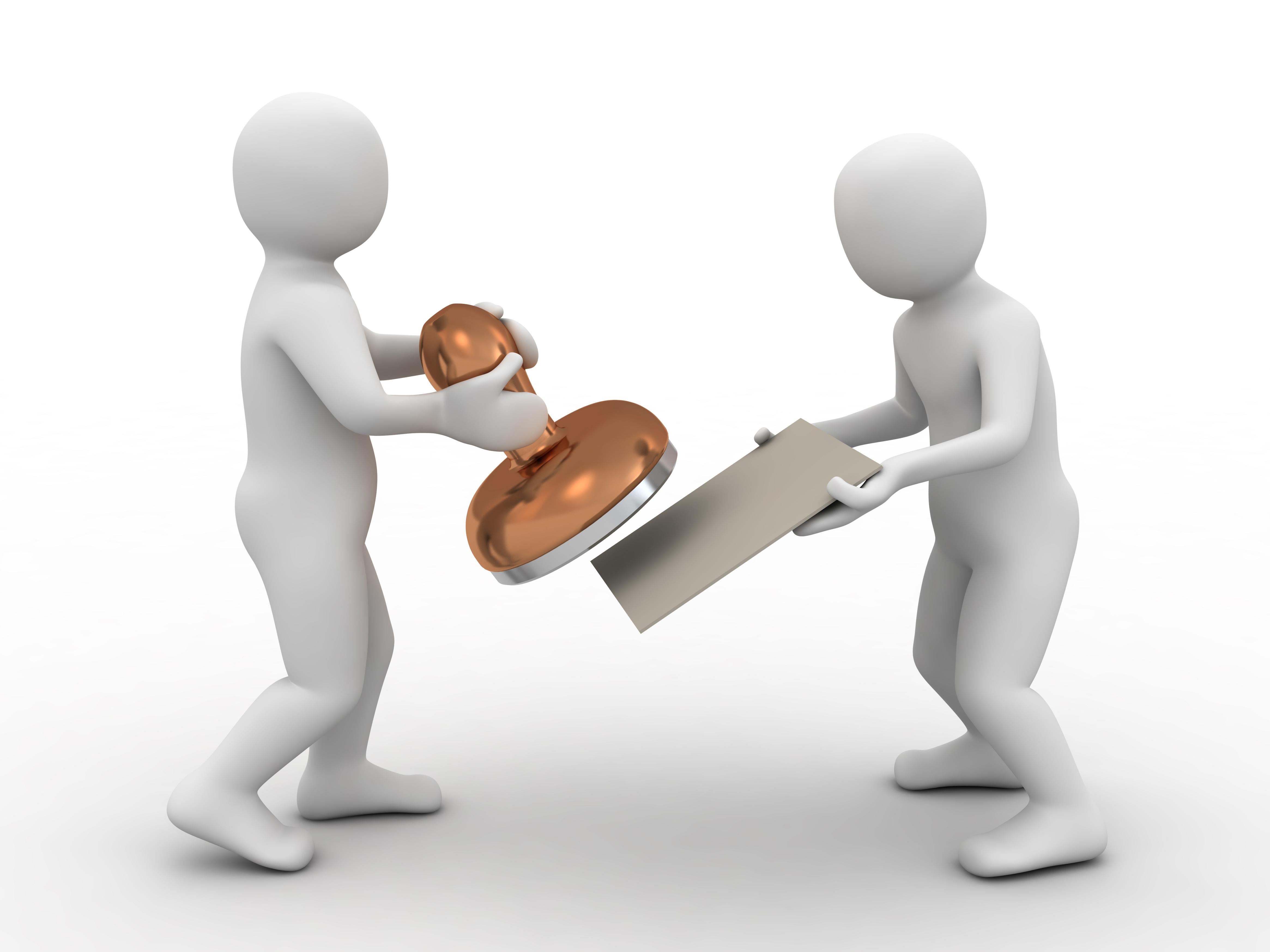 КЕЛІСІМДЕРДІ ТІРКЕУ
Тараптар қол қойған салалық, өңірлік келісімдер қосымшаларымен бірге он күн мерзімде хабарламалық тіркеу үшін жіберіледі.
Облыстық деңгейде жасалған салалық және өңірлік келісімдерді тіркеуді еңбек жөніндегі уәкілетті мемлекеттік орган жүзеге асырады.
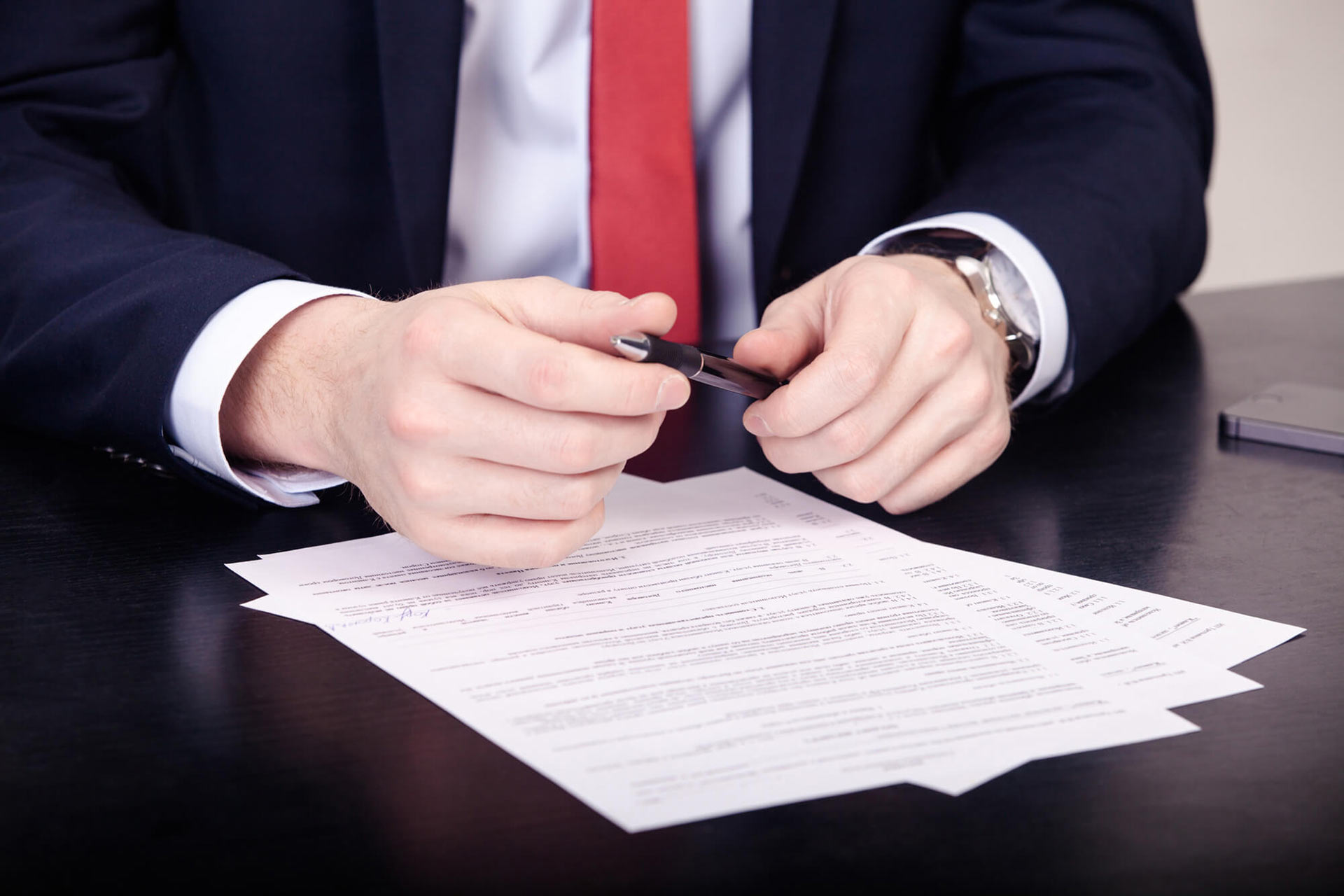 Қалалық, аудандық деңгейлерде жасалған салалық және өңірлік келісімдерді тіркеуді жергілікті атқарушы органдар жүзеге асырады.
16
( ҚР Еңбек кодексі 151 б. )
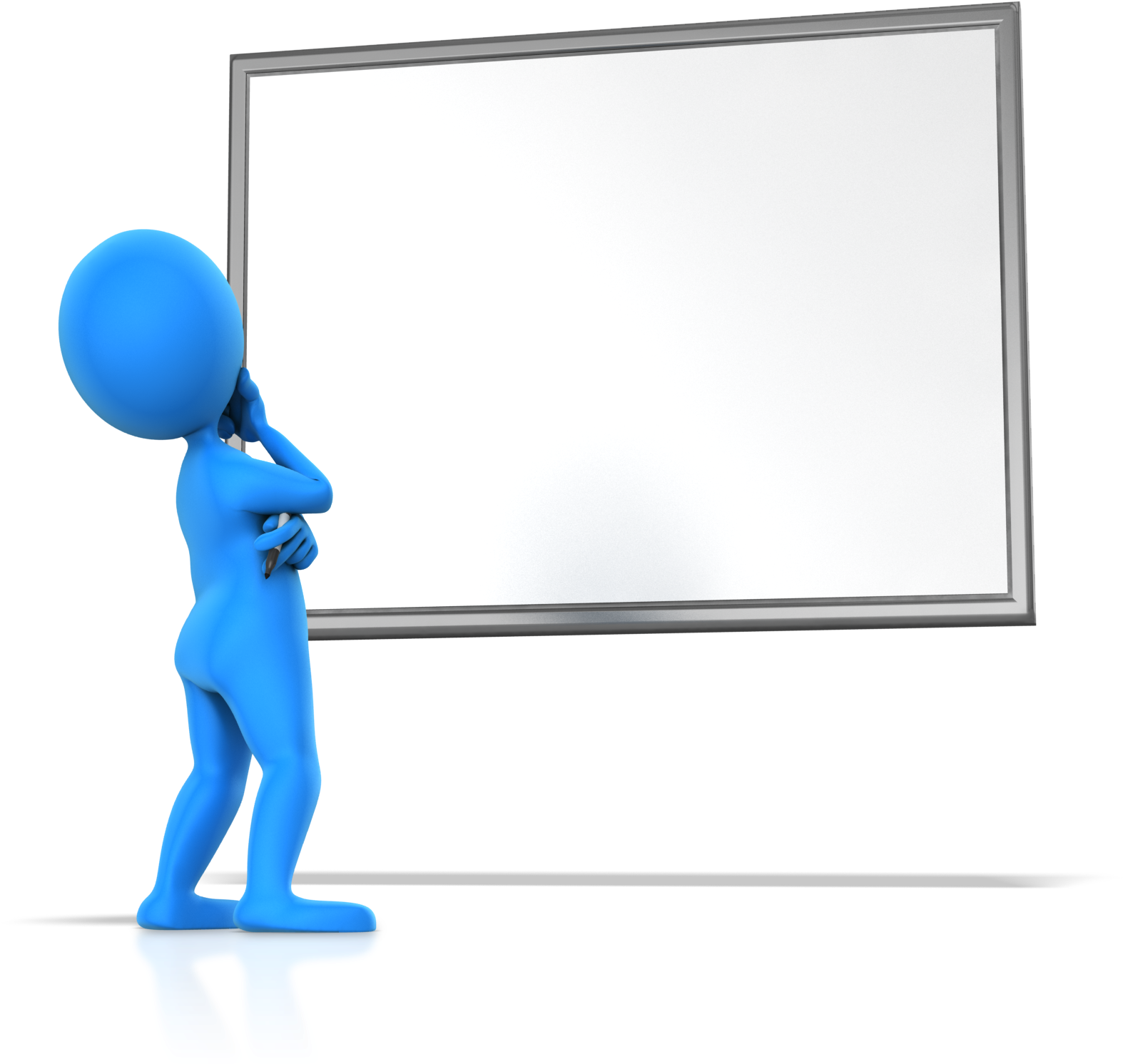 Әлеуметтік әріптестік келісімдерінің мазмұны
1. КЕЛІСІМДЕР:
1) қолданылу мерзімі туралы;
2) орындалуын бақылау тәртібі туралы;
3) келісімге өзгерістер мен толықтырулар енгізу тәртібі туралы;
4) тараптардың өздеріне алған міндеттемелерді орындамаған жағдайдағы жауаптылығы туралы ережелерді қамтуға тиіс.
3. Салалық және өңірлік келісімдердің мазмұнын салалық және өңірлік комиссиялар әлеуметтік әріптестіктің барлық тараптары немесе солардың біреуі ұсынған келісімдер жобаларының негізінде айқындайды.
17
(ҚР Еңбек кодексі 153 б. 1, 3 т. )
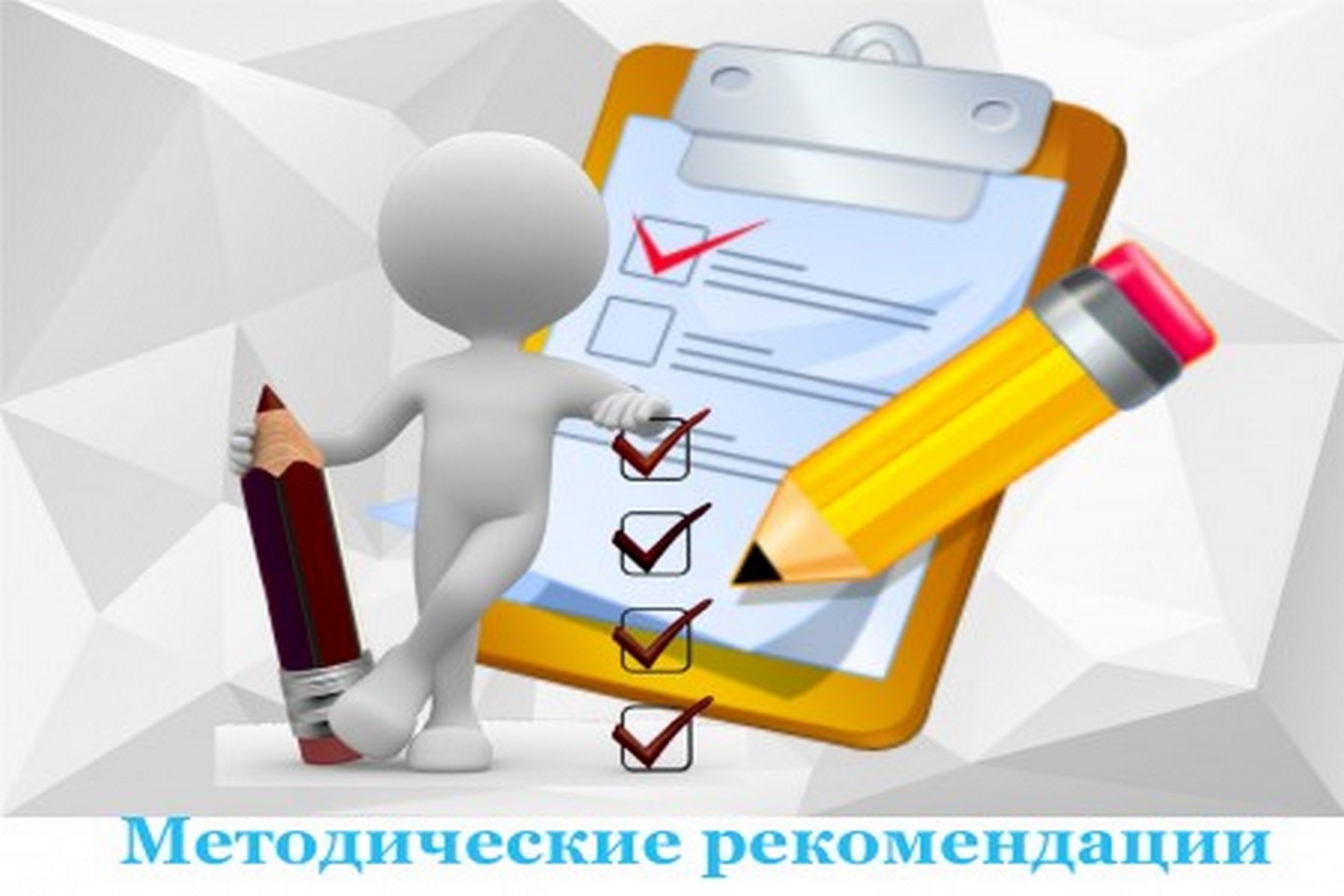 Салалық келісімдерде:
1) тиісті саланың бағдарламалық және стратегиялық құжаттарын қарау туралы;
2) салада әлеуметтік әріптестікті және диалогті дамыту туралы;
3) әлеуметтік-еңбек жанжалдарының және ереуілдердің алдын алу және оларды болғызбау жөніндегі іс-шаралар туралы;
4) саланың еңбекке ақы төлеу жүйесінің негізгі қағидаттары туралы, оның ішінде:      
саладағы ең төмен тарифтік мөлшерлемелерді (айлықақыларды);
разрядаралық коэффициенттердің ең төмен мәндерін;
ауыр жұмыстарда, еңбек жағдайлары зиянды және (немесе) қауіпті жұмыстарда істейтін жұмыскерлерге қосымша ақы белгілеудің бірыңғай тәртібін белгілеу туралы ережелер көзделуге тиіс.
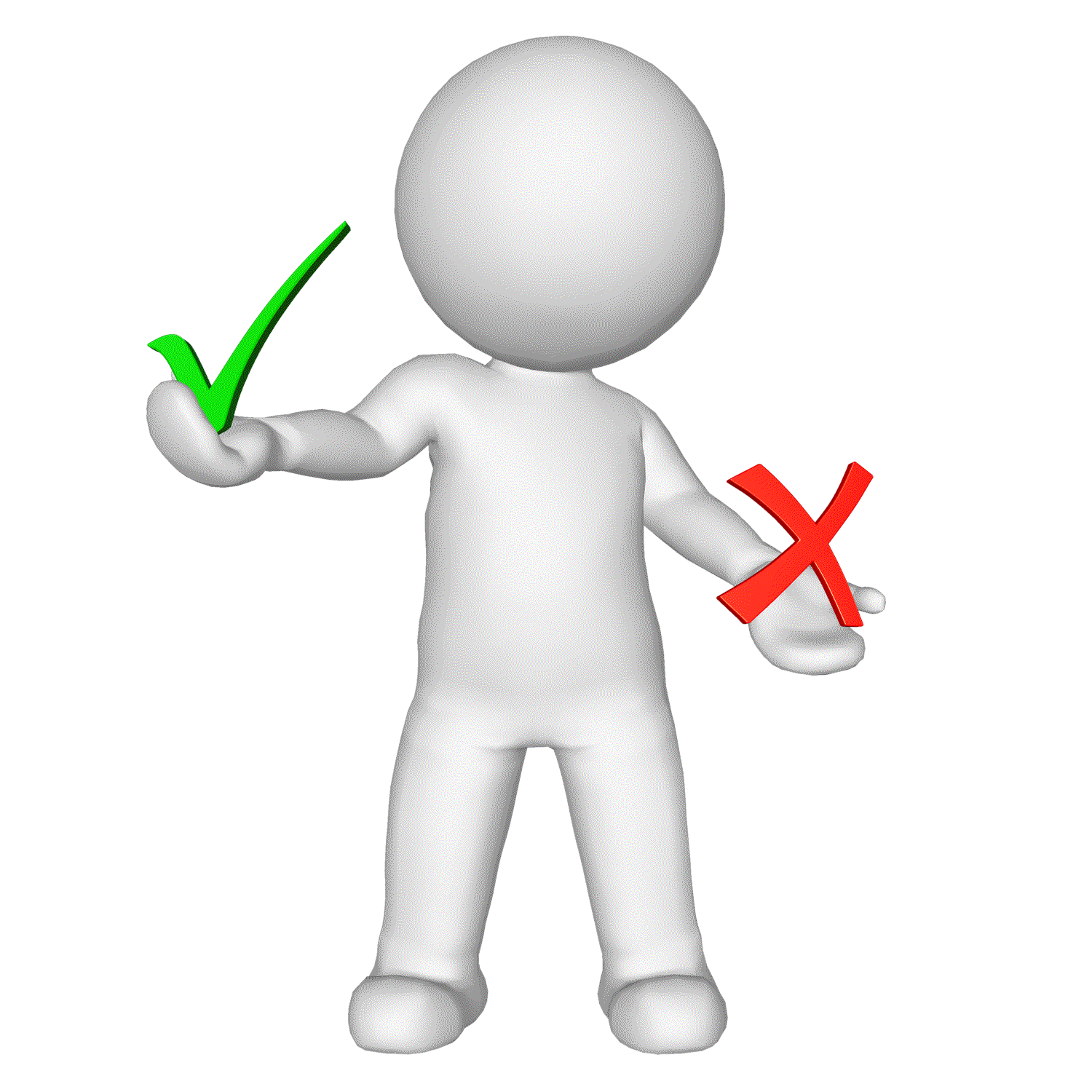 7. Келісімнің Қазақстан Республикасының еңбек заңнамасымен салыстырғанда жұмыскердің жағдайын нашарлататын ережелері жарамсыз деп танылады және қолданылмауға тиіс.
18
(ҚР Еңбек кодексі 153 б. 5, 7 т. )
ҚАЗАҚСТАН РЕСПУБЛИКАСЫ ЕҢБЕК ЗАҢНАМАСЫНЫҢ САҚТАЛУЫН ҚОҒАМДЫҚ БАҚЫЛАУ
Жұмыскерлердің республикалық және салалық бірлестіктері келісімдерде және ұжымдық шарттарда бекітілген жағдайларда және тәртіппен Қазақстан Республикасы еңбек заңнамасының сақталуын қоғамдық бақылауды жүзеге асырады.
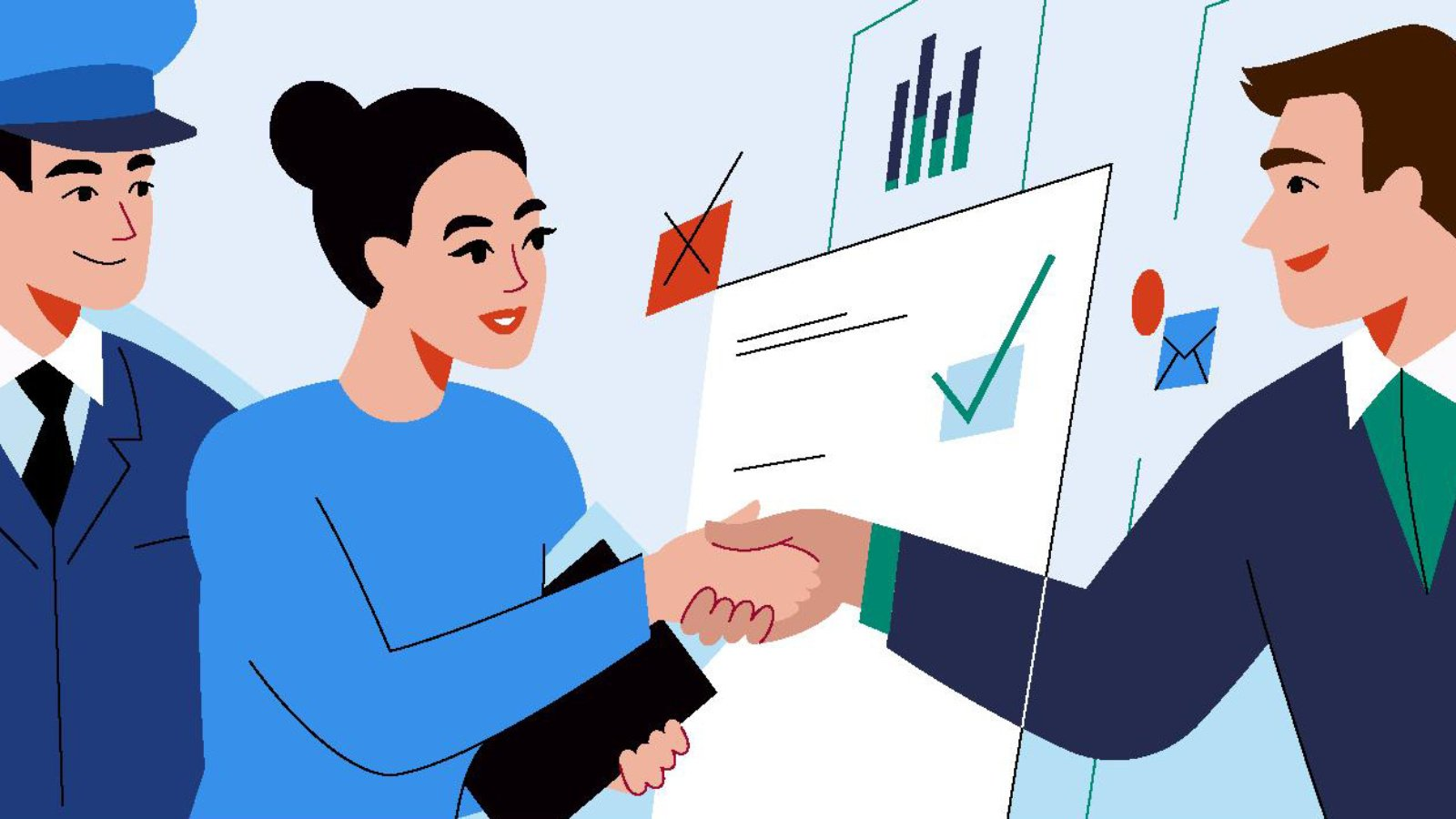 (ҚР Еңбек кодексі 155 б. )
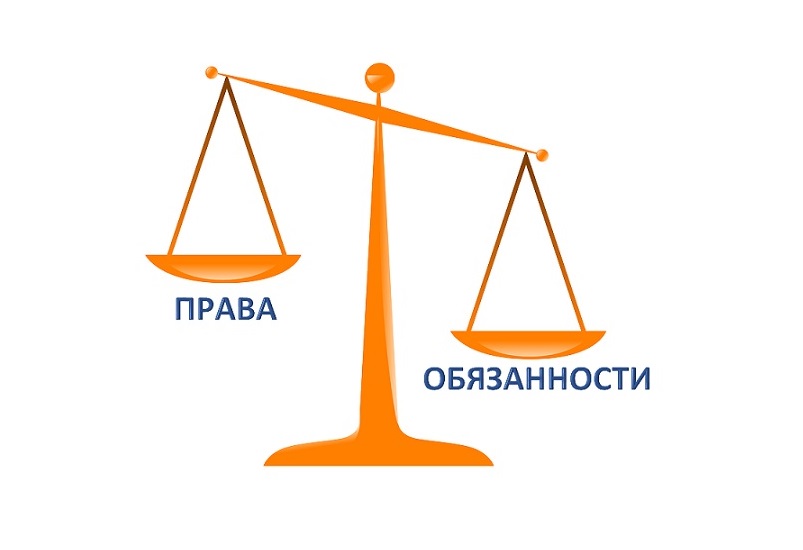 КӘСIПОДАҚТАРДЫҢ ҚҰҚЫҚТАРЫ
Кәсiподақтардың Заңға сәйкес өз мүшелерінің құқықтары мен заңды мүдделерiнің сақталуына қоғамдық бақылауды жүзеге асыруға құқығы бар.
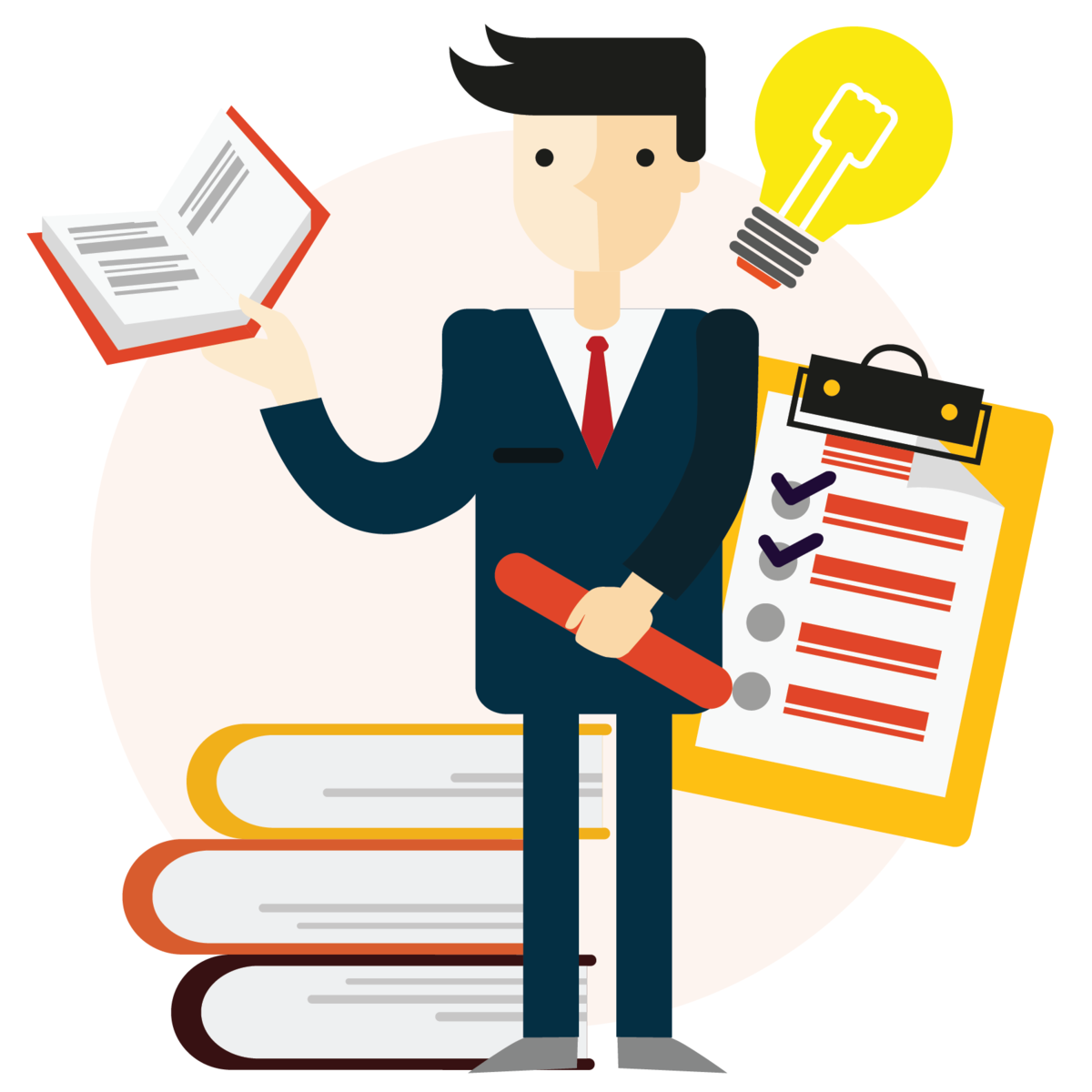 «Кәсiптiк одақтар туралы» ҚРЗ 16 б. 1т. 7)т.
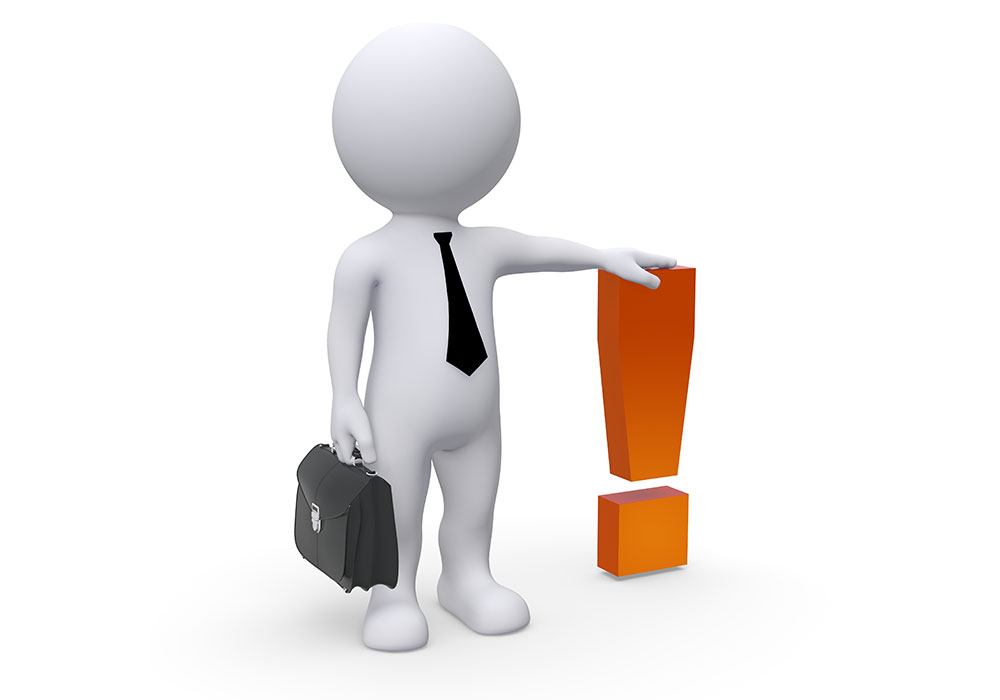 КӘСIПОДАҚТАРДЫҢ МІНДЕТТЕРІ
Кәсiподақтар  кәсiподақ мүшелері арасында олардың құқықтық, оның ішінде Қазақстан Республикасы еңбек заңнамасының негіздері, сондай-ақ ұжымдық шарт, келісу комиссиясының жұмысы туралы келісім (бар болған кезде) ережелері бойынша сауаттылығын арттыру, келіссөздер жүргізе алу және еңбек дауларында пәтуаға қол жеткізу дағдыларын дамыту жөнінде түсіндіру жұмысын жүргізуге міндетті.
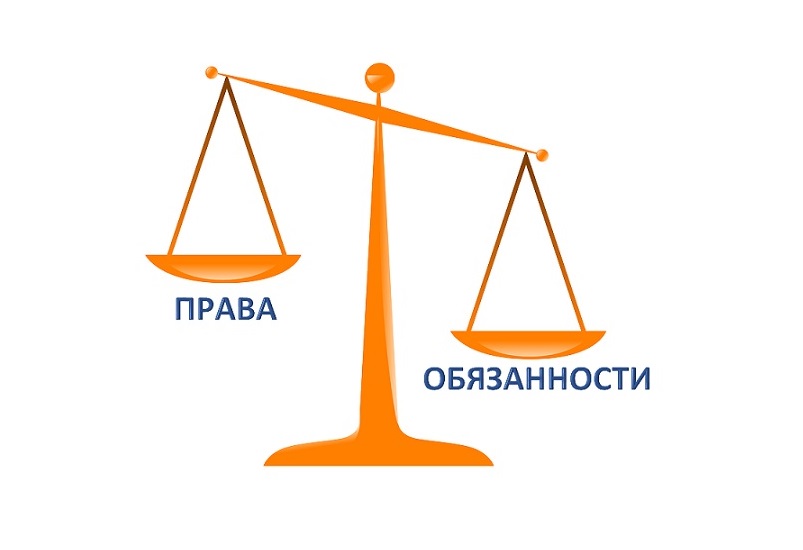 «Кәсiптiк одақтар туралы» ҚРЗ 17 б. 5)т.
21
ҰЖЫМДЫҚ ШАРТ – ұйымдағы әлеуметтік-еңбек қатынастарын реттейтін, жұмыскерлердің өкілдері арқылы жұмыскерлер мен жұмыс беруші арасында жасалатын жазбаша келісім нысанындағы құқықтық акт.
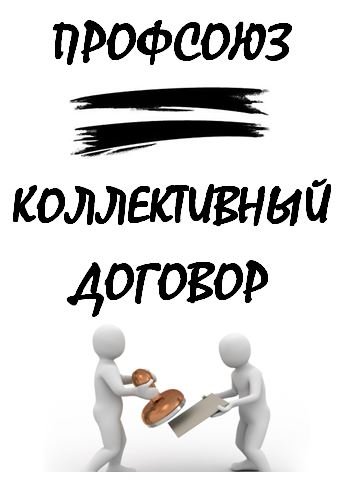 (ҚР Еңбек кодексі  1б. 1т. 79) т. )
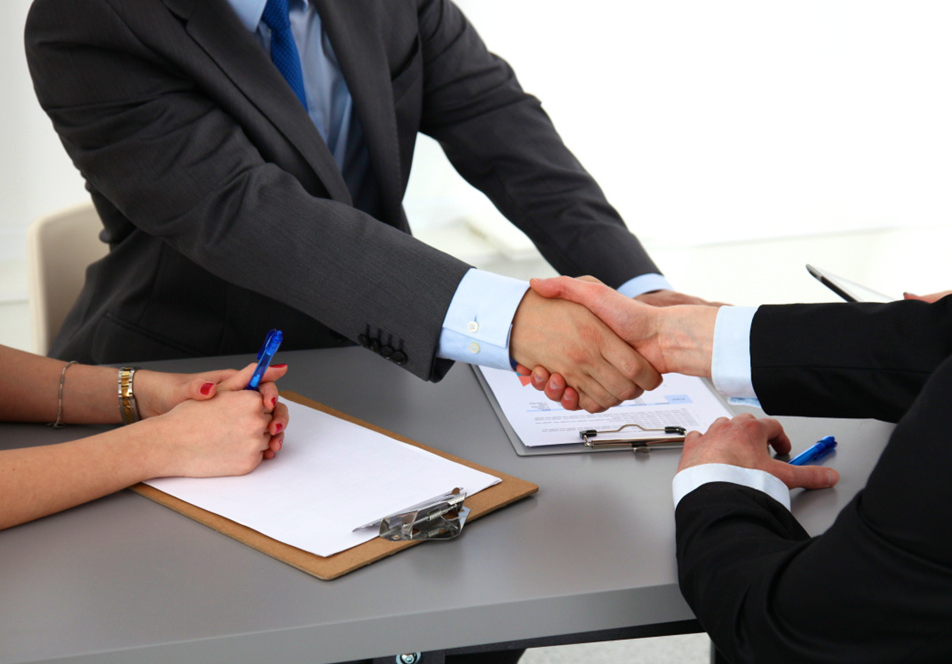 Жұмыс беруші Кодексте белгіленген тәртіппен ұжымдық келіссөздер жүргізуге, ұжымдық шарт жасасуға міндетті.
(  ҚР Еңбек кодексі 23б. 2 т. 8)т. )
22
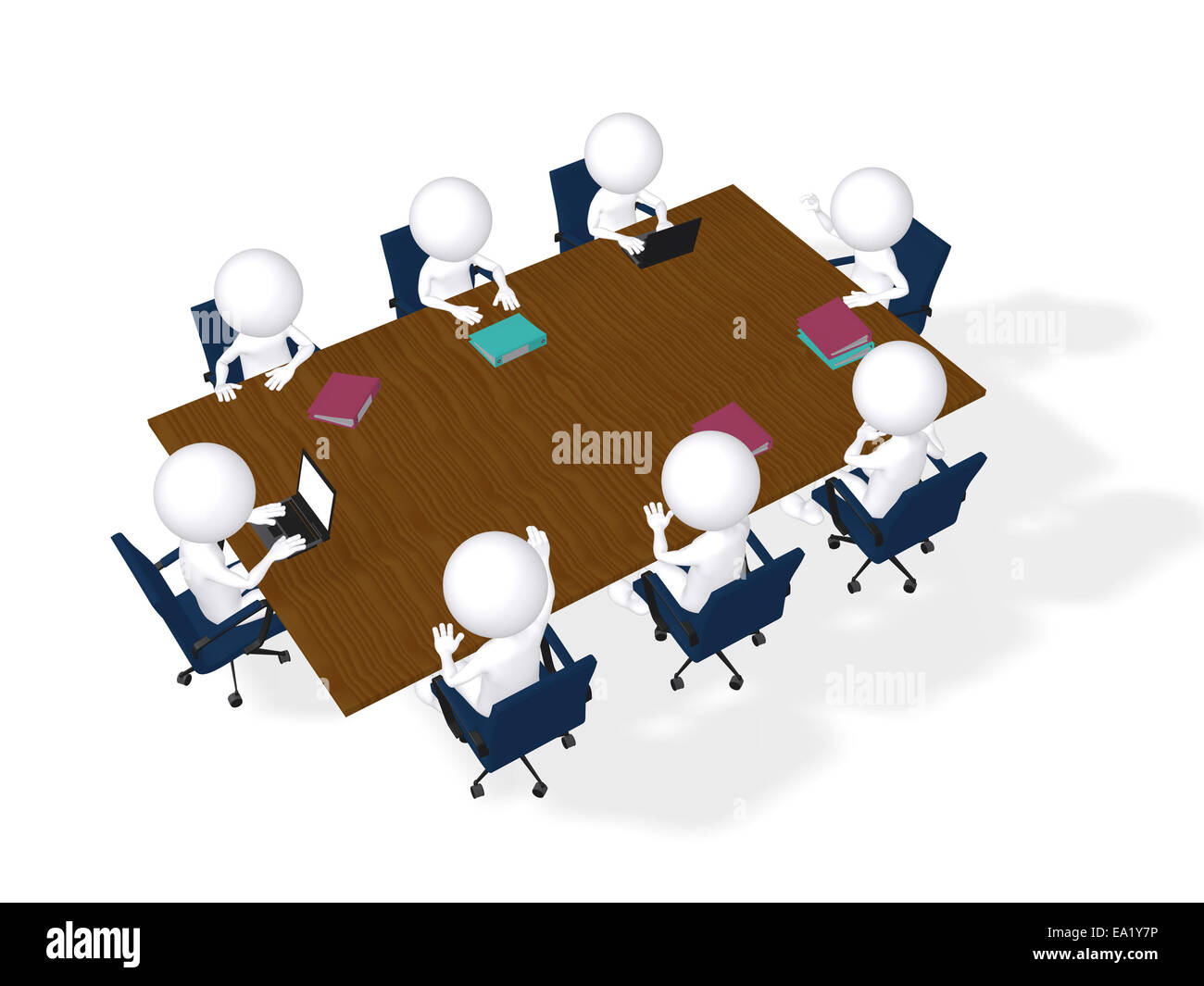 ҰЖЫМДЫҚ ШАРТ
1. Жұмыс беруші және жұмыскерлер атынан белгіленген тәртіппен уәкілеттік берілген олардың өкілдері ұжымдық шарттың тараптары болып табылады.
2. Ұжымдық келіссөздерді бастау және ұжымдық шарт жасасу туралы ұсынысты тараптардың кез келгені жасауы мүмкін.
3. Ұжымдық шарт шетелдік заңды тұлғалардың ұйымдарында да, филиалдары мен өкілдіктерінде де жасалуы мүмкін.

Ұйымда бір ұжымдық шарт жасалады.
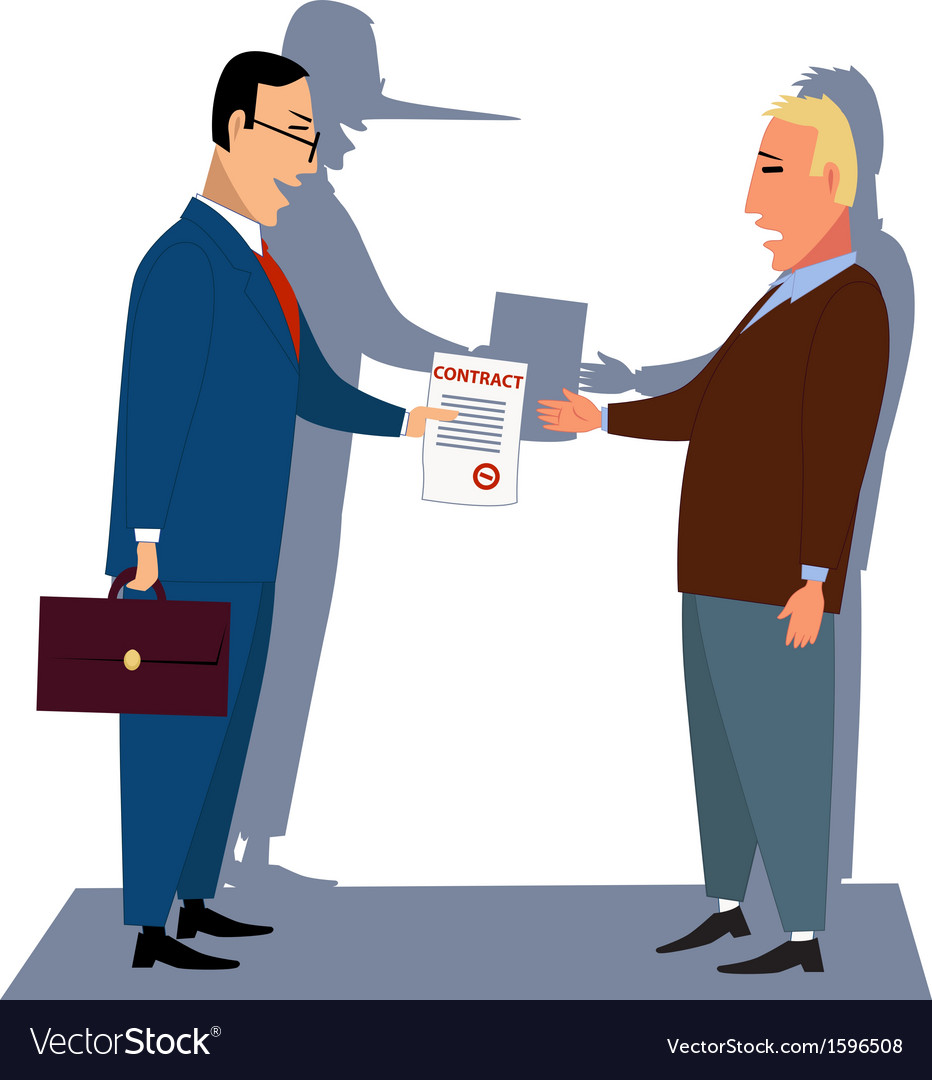 (ҚР Еңбек кодексі 156 б. )
23
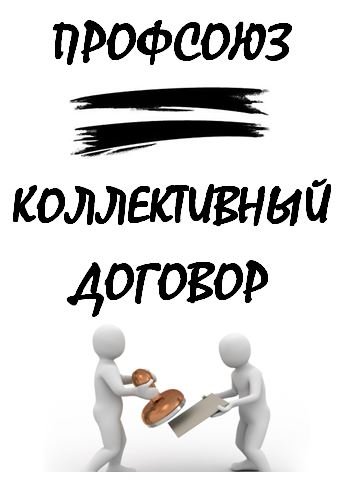 ҰЖЫМДЫҚ ШАРТ
5. Комиссия дайындаған ұжымдық шарттың жобасы ұйым жұмыскерлерінің міндетті түрде талқылауына жатады. Комиссия келіп түскен ескертпелер мен ұсыныстарды ескере отырып, жобаны пысықтайды.
6. Тараптардың келісіміне қол жеткізілген кезде, ұжымдық шарт кемінде екі данада жасалады және оған тараптардың өкілдері қол қояды.
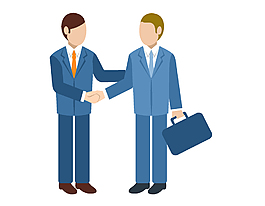 Кәсіптік одақтың мүшелері болып табылмайтын жұмыскерлер жұмыс берушімен өзара қарым-қатынастарда өздерінің мүдделерін білдіру үшін кәсіптік одақ органына уәкілеттік беруге құқылы, кәсiподақ мүшелеріне арналғандай шарттар негізінде.
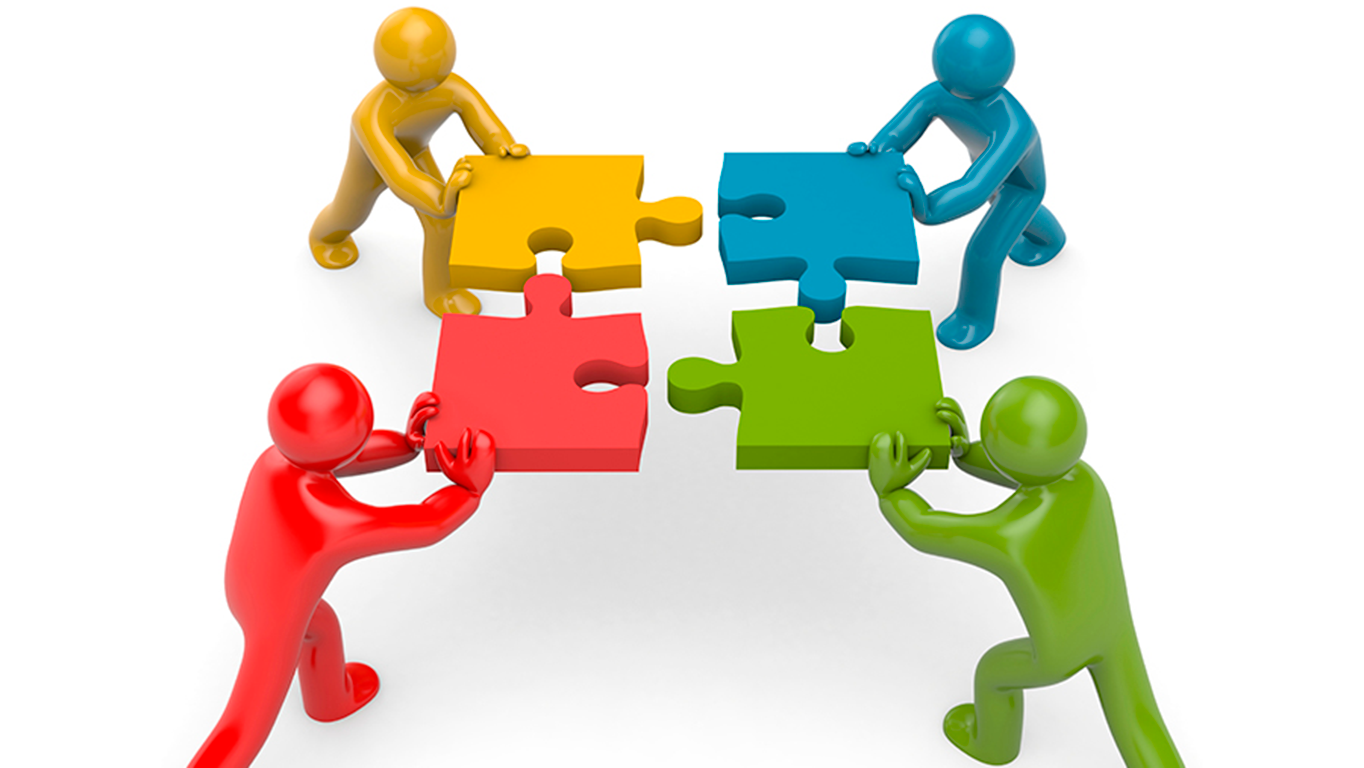 (ҚР Еңбек кодексі 156 б. )
«Кәсiптiк одақтар туралы» ҚРЗ 17 б. 8)т.
24